Основи адміністративного права
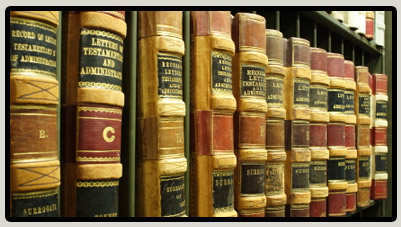 Підготувала:
Учениця 10 класу
СЗШ №37
М. Дніпропетровська
Шуміліна Олександра
Адміністративне право — сукупність норм права, які регулюють відносини в галузі державного управління.
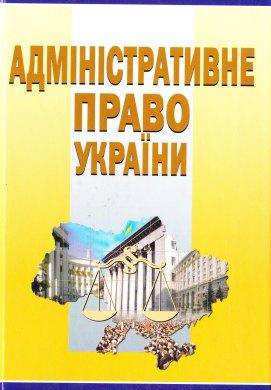 Джерела адміністративного права
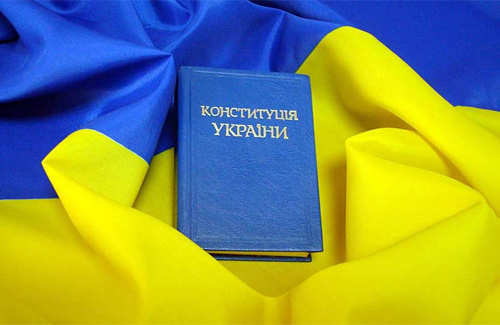 Конституція України
Закони
Укази Президента України
Міжнародні договори і угоди ВР України
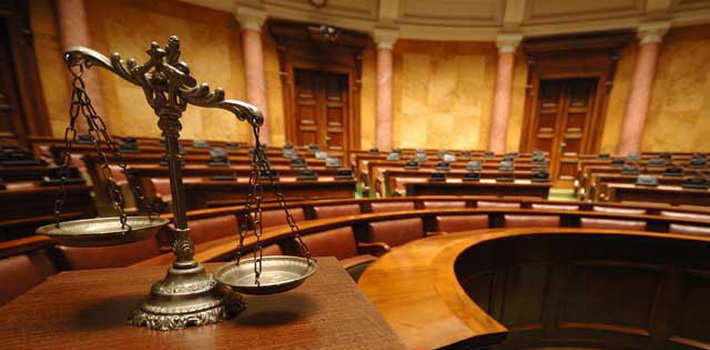 Адміністративне правопорушення – протиправна дія або бездіяльність, що посягає на громадський порядок, власність, права громадян.
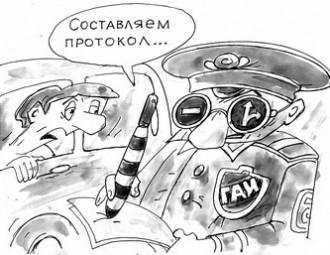 Адміністративна відповідальність – вид юридичної відповідальності, яка застосовується за вчинення адміністративного правопорушення і полягає покладанні на винну особу обмежень
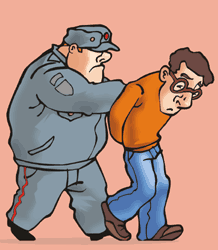 Вік притягнення до адміністративної відповідальності — 16 років
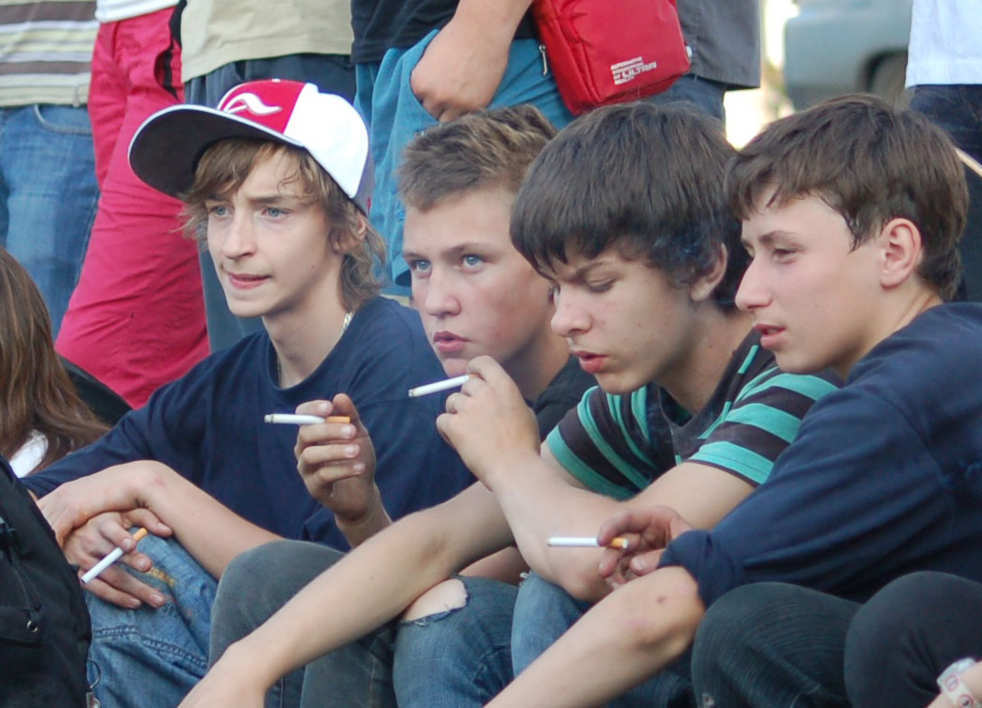 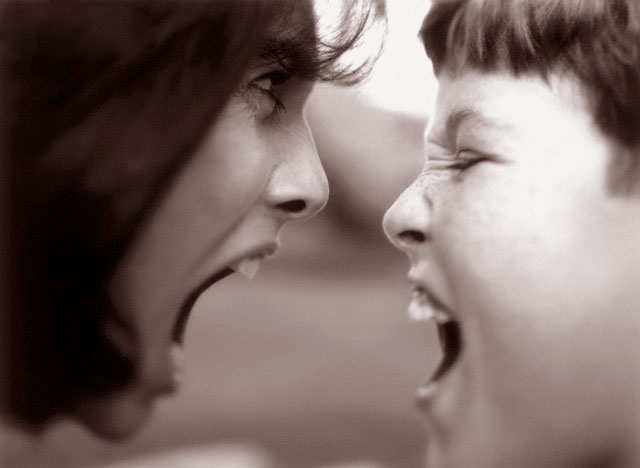 Батьки відповідають, за правопорушення осіб, які не досягли 16 років
Види адміністративних стягнень
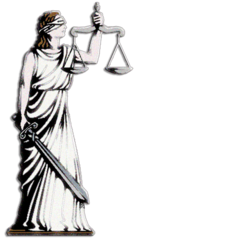 Штраф
Попередження
Позбавлення спеціального права
Конфіскація 
Оплатне вилучення
Виправні роботи
Адміністративний арешт
Особи які мають право накладати адміністративні стягнення
Співробітники ДАІ
Контролери в транспорті
Суд
Адміністративні комісії
Посадові особи різних контролюючих органів
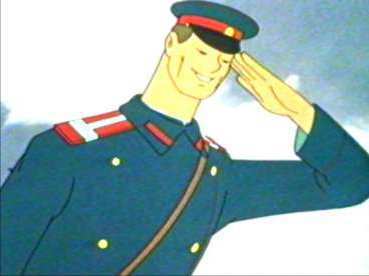 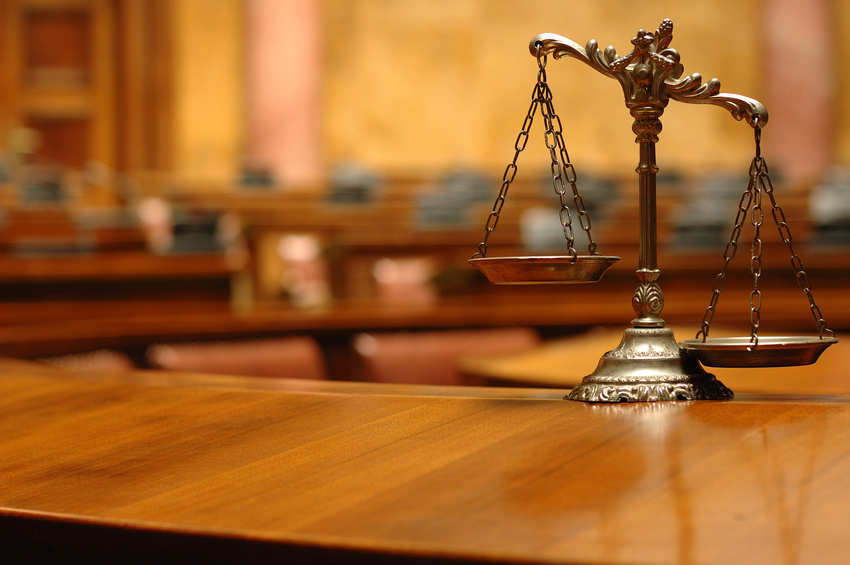 Тільки суд може призначити арешт та виправні роботи, які найбільше обмежують права людини, тому потрібен дуже ретельний розгляд та забезпечення можливостей захисту.
Дякую за увагу!